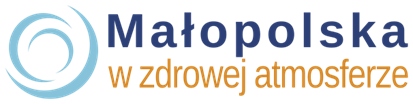 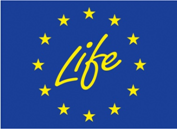 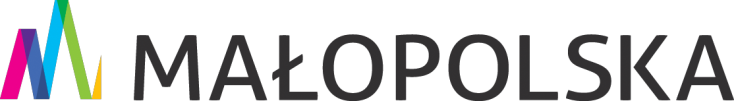 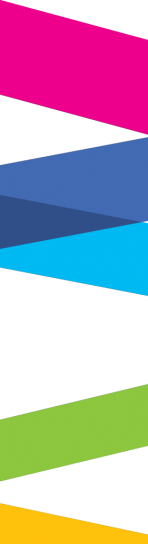 Program ochrony powietrza 
dla województwa małopolskiego
Piotr Łyczko
Kierownik Zespołu Ochrony PowietrzaUrząd Marszałkowski Województwa Małopolskiego
Laskowa, 18.04.2016
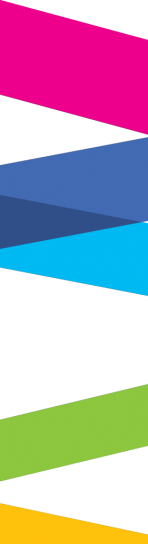 Program ochrony powietrza dla Województwa Małopolskiego
Aktualny Program ochrony powietrza został przyjęty przez Sejmik Województwa Małopolskiego w 2013 roku,
Wyznacza konieczność podjęcia działań ograniczających emisję z ogrzewania indywidualnego przez 90 gmin w Małopolsce,
Osiągnięcie efektów poprawy jakości powietrza w możliwie najkrótszym czasie – najpóźniej do 2023 r.
Potrzeba wymiany kotłów w około 155 tys. lokali czyli ponad 10-krotnie razy więcej niż wymieniono w Małopolsce w latach 2008-2012.
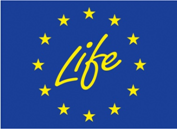 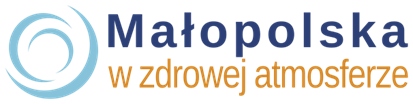 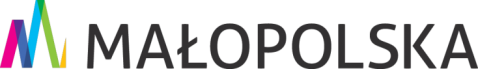 Program ochrony powietrza dla Województwa Małopolskiego – stopień realizacji ok. 8%
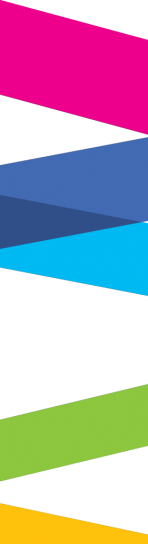 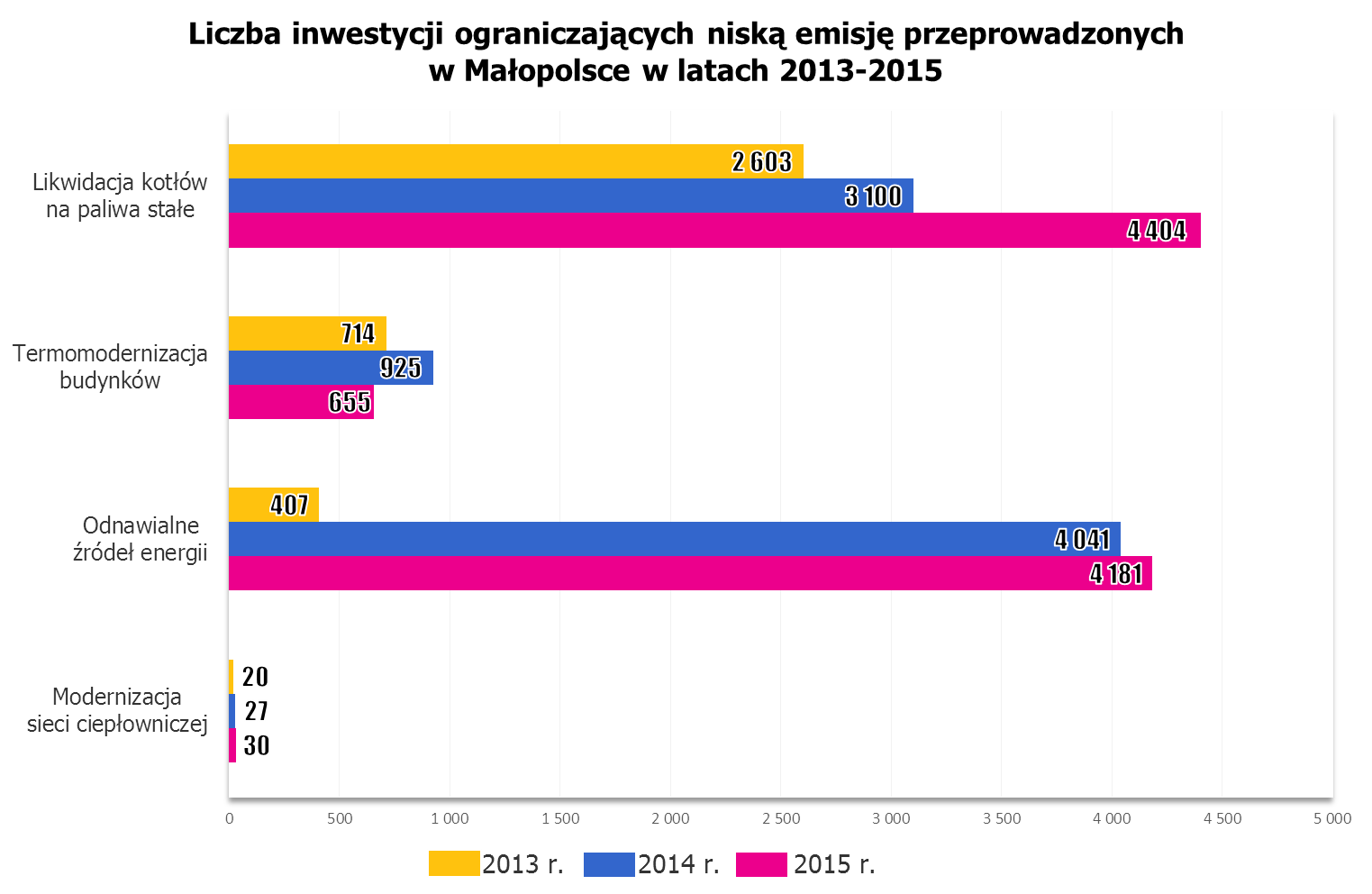 *
*dane za 2015 rok na podstawie 90% sprawozdań
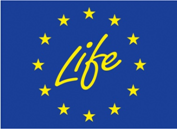 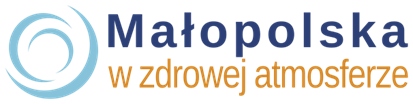 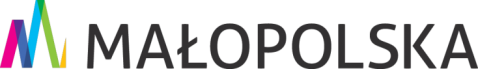 RPO WM 2014-2020: 4.4 Redukcja emisji zanieczyszczeń do powietrza - 100 mln EUR
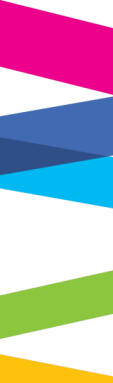 OBNIŻENIE POZIOMU NISKIEJ EMISJI – ZIT
A. wymiana źródeł ciepła w indywidualnych gospodarstwach domowych (biomasa i paliwa gazowe)
Budżet: 50 000 000 EUR
OBNIŻENIE POZIOMU NISKIEJ EMISJI – SPR
A. wymiana źródeł ciepła grzewczych w indywidualnych gospodarstwach domowych (biomasa i paliwa gazowe)
B. rozwój sieci ciepłowniczych
Budżet: 34 275 507 EUR
OBNIŻENIE POZIOMU NISKIEJ EMISJI (PALIWA STAŁE) – SPR
A. wymiana źródeł ciepła w indywidualnych gospodarstwach domowych (paliwa stałe)
Budżet: 15 724 493 EUR
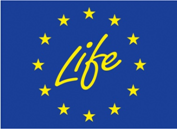 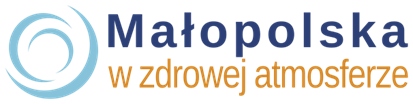 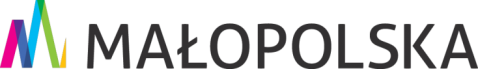 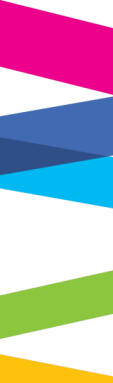 RPO WM 2014-2020: Działanie 4.4Kierunkowe zasady wyboru projektów
opracowanie planów gospodarki niskoemisyjnej,
redukcja CO2 o co najmniej 30% w odniesieniu do istniejących instalacji,
minimalny poziom efektywności energetycznej i norm emisji zanieczyszczeń – wymagania Ecodesign,
priorytetowo powinny być wspierane projekty wykorzystujące odnawialne źródła energii,
kryterium efektywności kosztowej oraz osiąganymi efektami ekologicznymi w stosunku do planowanych nakładów finansowych.
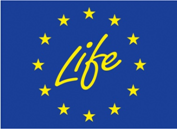 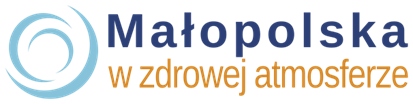 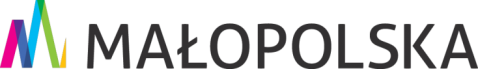 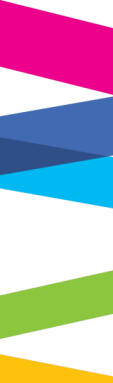 Aktualizacja Programu ochrony powietrza dla województwa małopolskiego w 2016 r.
W 2016 roku przeprowadzona zostanie aktualizacja Programu wynikająca z obowiązku ustawowego,
Analizie poddane zostaną efekty dotychczasowej realizacji zadań naprawczych, 
W przypadku stwierdzenia, iż wskazane działania nie są wystarczające zaplanowane zostaną nowe kierunki uwzględniające aktualne instrumenty prawne,
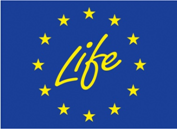 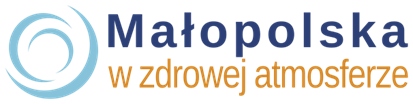 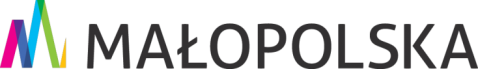 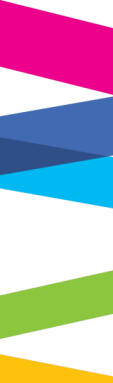 Aktualizacja Programu ochrony powietrza dla województwa małopolskiego w 2016 r.
Przygotowane zostaną analizy dla wariantów wprowadzenia ograniczeń eksploatacji instalacji spalania paliw np. standardy emisyjne dla istniejących kotłów z zapewnieniem okresu dostosowania,
Zaktualizowana zostanie lista gmin, które będą zobowiązane do podjęcia działań naprawczych w zakresie ograniczenia emisji zanieczyszczeń do powietrza.
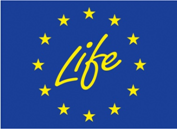 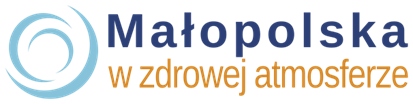 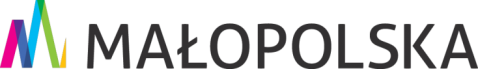 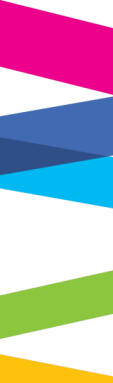 Nowe narzędzia prawne – szansa dla gmin
Możliwe jest wyznaczenie horyzontu czasowego, w którym stare kotły o niskiej sprawności i wysokiej emisji zanieczyszczeń powinny być zastąpione nowoczesnymi niskoemisyjnymi kotłami na węgiel lub biomasę,
Wprowadzenie uchwały umożliwi trwałą likwidację emisji, możliwość wykorzystania dostępnych środków na modernizację kotłów, a także wyeliminowanie procederu spalania śmieci oraz odpadów węglowych, co uniemożliwią nowoczesne kotły na paliwa stałe.
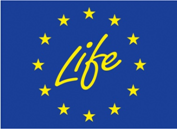 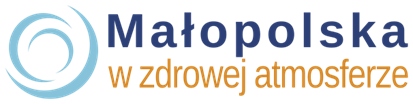 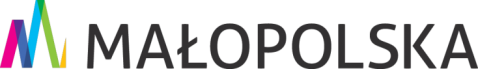 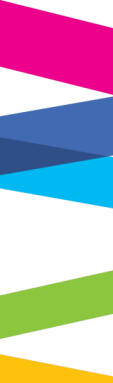 Nowe narzędzia prawne – szansa dla gmin
Nowoczesne kotły na paliwa stałe oferują automatyzację procesu spalania i wyższą sprawność wykorzystania energii, co oznacza zmniejszenie ilości spalanego paliwa i niższe koszty,
Jednocześnie zachowana zostanie możliwość wykorzystania lokalnie dostępnych paliw w postaci węgla i biomasy.
Gminy, w których wprowadzone zostaną wymagania emisji dla kotłów powinny mieć preferencje przy korzystaniu ze środków UE i funduszy ekologicznych na dofinansowanie dla mieszkańców wymiany źródeł ciepła
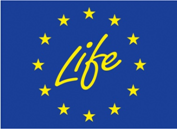 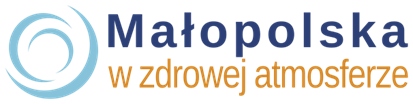 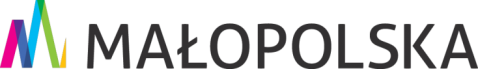 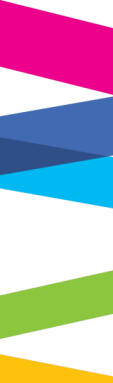 Konieczne krajowe zmiany prawne – normy dla węgla
W gospodarstwach domowych zużywane jest ok. 11 mln ton węgla, ale brak uregulowań w zakresie wymagań jakościowych powoduje, że często stosowane są najtańsze „odpady” górnicze w postaci miałów, mułów i flotów. W 2012 roku do indywidualnych gospodarstw trafiło 800 tys. ton mułów.
Minister Energii powinien wydać rozporządzenia wykonawcze do ustawy o systemie monitorowania i kontrolowania jakości paliw, aby określić minimalne parametry jakościowe paliw stałych dopuszczonych do sprzedaży odbiorcom indywidualnym.
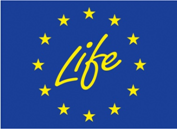 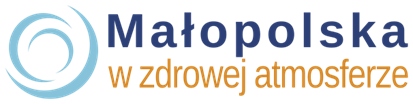 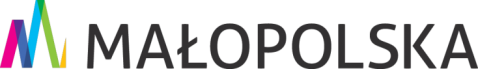 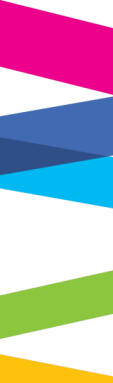 Konieczne krajowe zmiany prawne – normy dla kotłów
Kotły na węgiel i drewno nie są objęte żadnymi normami w zakresie emisji zanieczyszczeń do powietrza. Rocznie sprzedawanych jest około 213 tys. kotłów, ale są to głównie urządzenia o niskiej sprawności umożliwiające spalanie odpadów. Tylko 17% sprzedawanych kotłów w Polsce to kotły automatyczne,
Konieczne jest wprowadzenie stopniowo zaostrzanych obowiązkowych wymagań w zakresie emisji zanieczyszczeń dla nowo sprzedawanych i instalowanych urządzeń grzewczych.
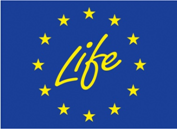 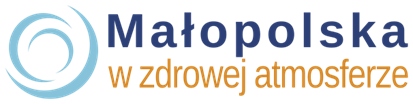 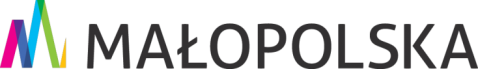 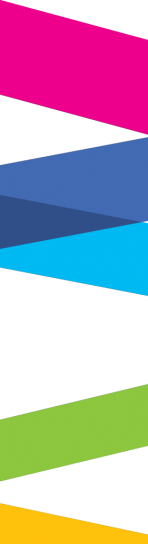 Dziękuję za uwagę!
Urząd Marszałkowski Województwa Małopolskiego
Departament Środowiskaul. Racławicka 56, 30-017 Kraków
www.powietrze.malopolska.pl
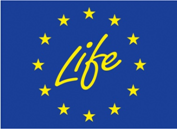 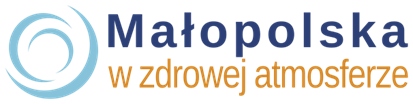 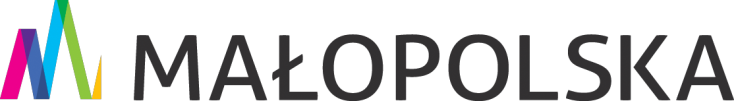